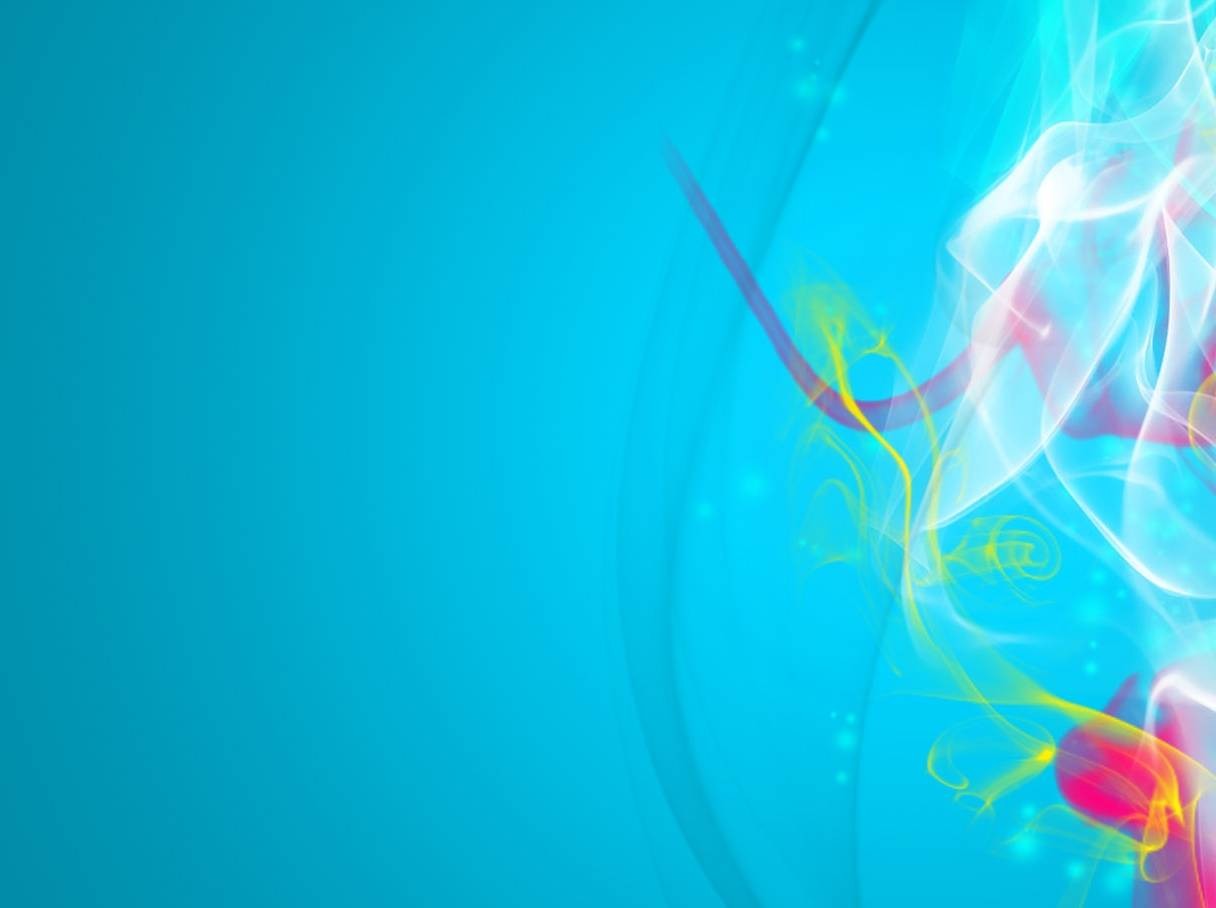 В ванной комнате
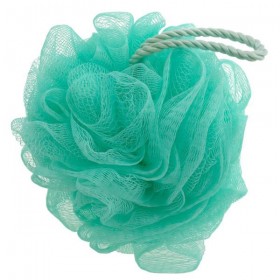 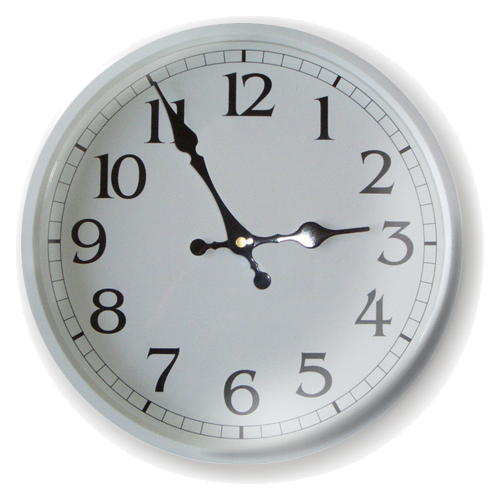 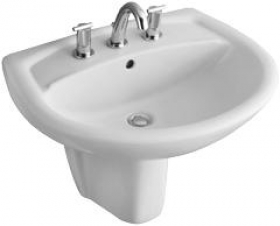 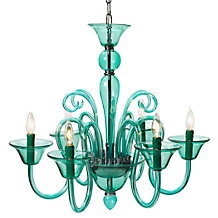 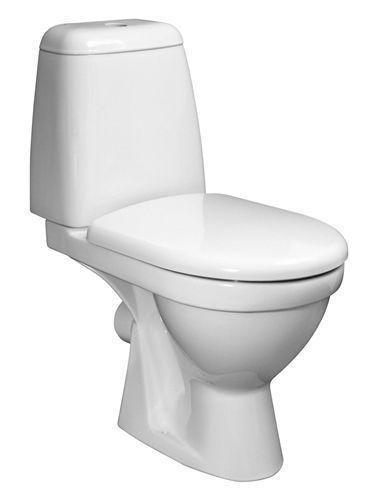 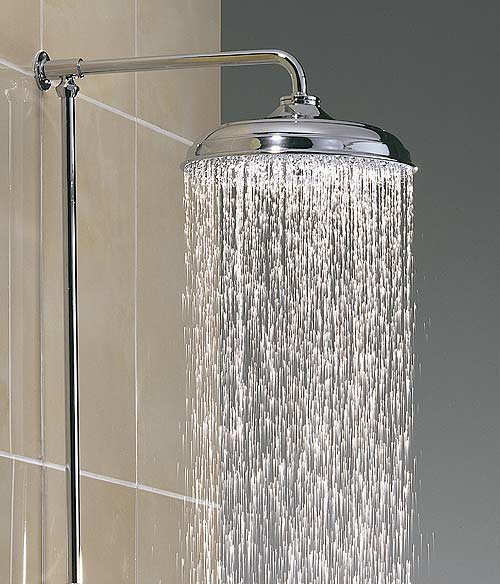 На кухне
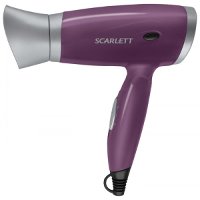 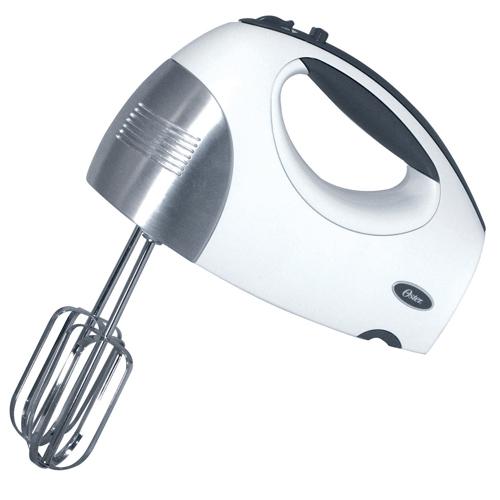 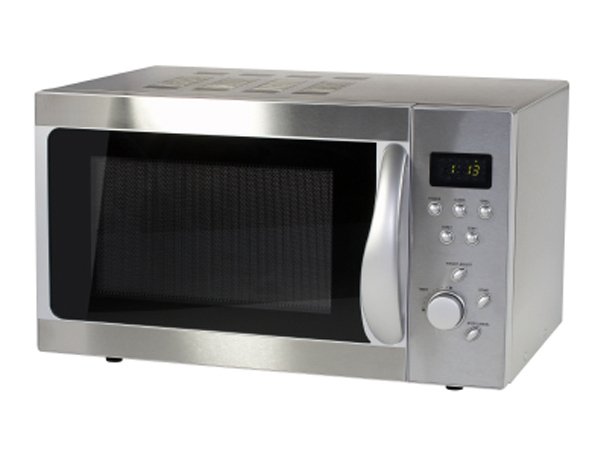 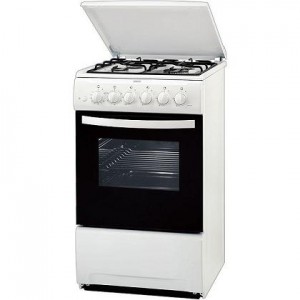 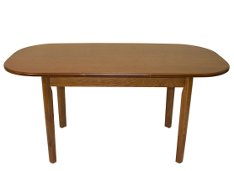 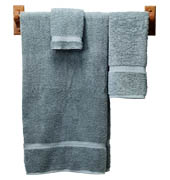 В гостиной
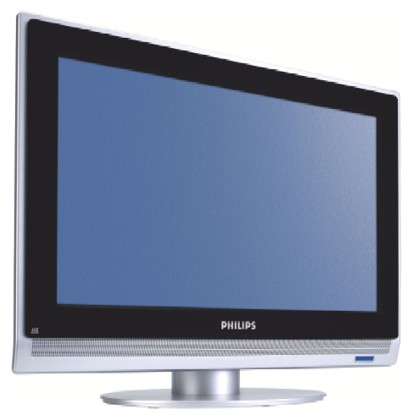 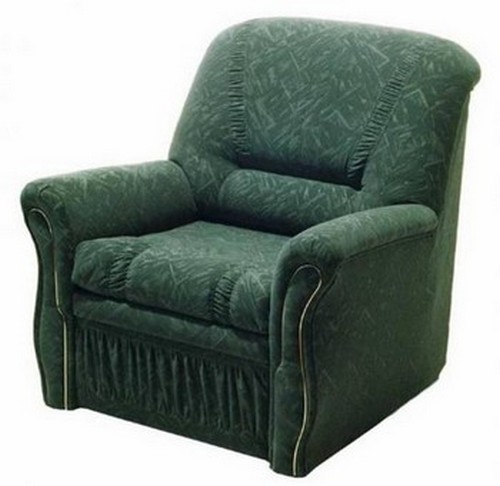 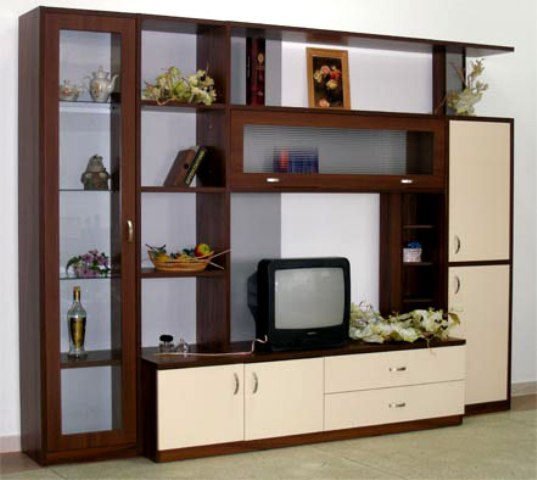 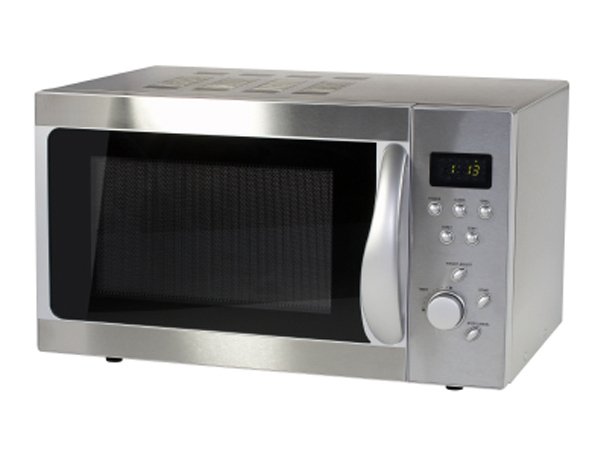 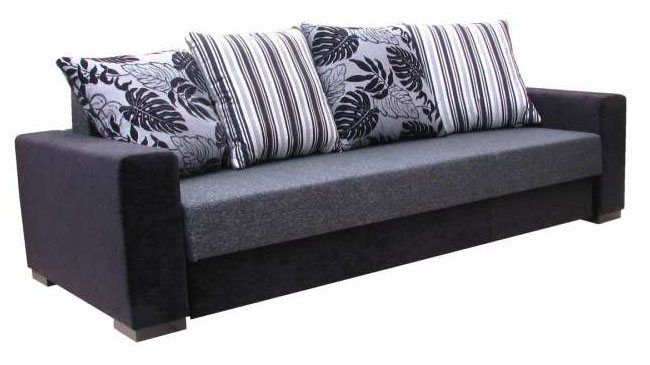 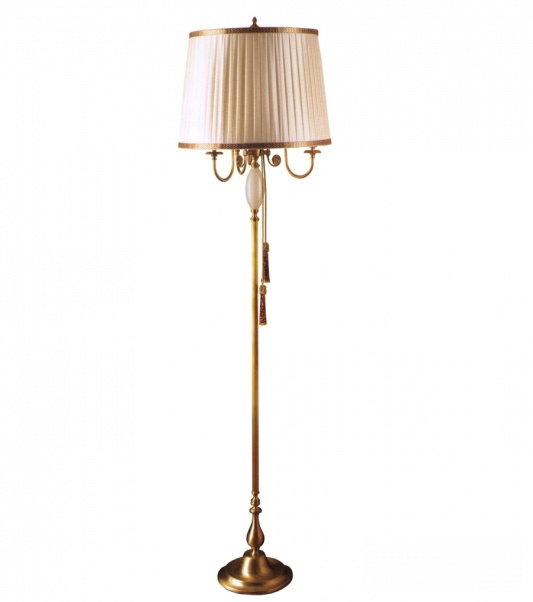 В спальной комнате
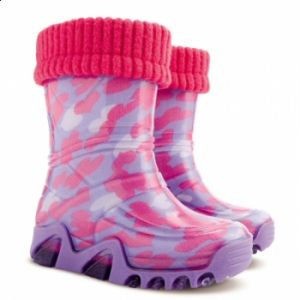 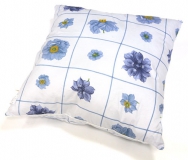 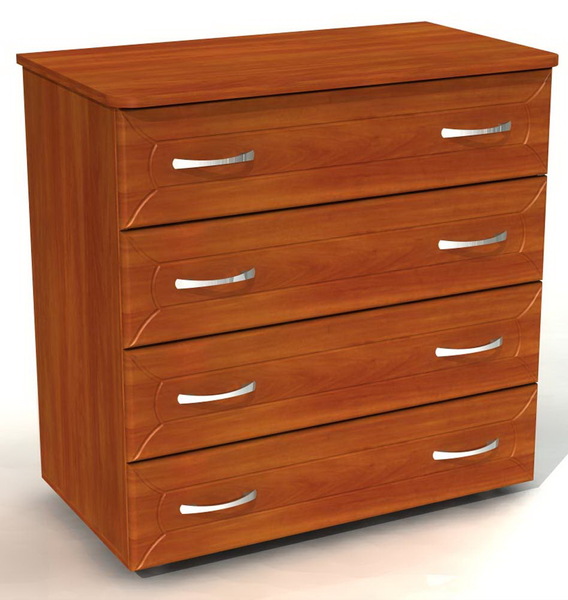 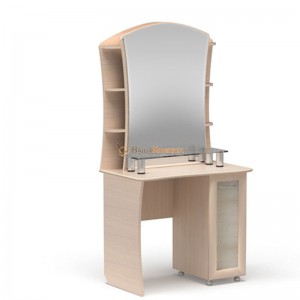 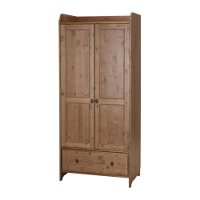 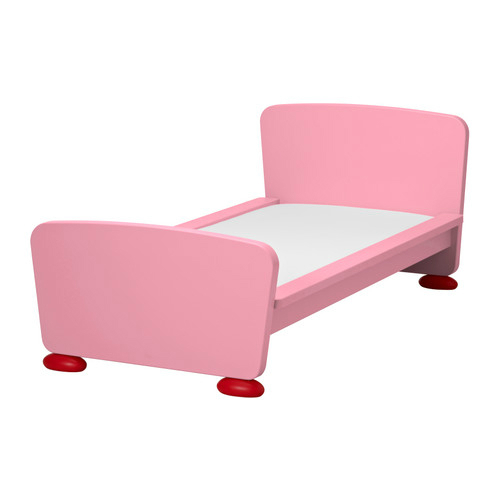